Berichten in de media
Mediaboodschappen
Terugblik
Waar hebben we het de vorige les over gehad? 
Wat heb je gedaan?
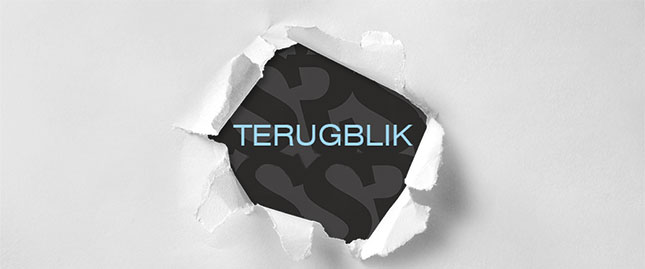 Berichten in de media.
Elke dag komen er berichten in de media. 
Nieuws
Krant 
Tv
Internet 
Sociale media 
Facebook
Instagram 
Snapchat 
Whatsapp 
Enz. 
Andere berichten?
Berichten in de media
Vorige keer heb je geleerd dat berichten een bepaalde boodschap overbrengen. 
Nieuwsbericht  informeren, informatie geven 
Reclame  overhalen om iets te doen / kopen
Sociale media  amuseren, delen, enz. 
Jullie gaan zo naar een aantal filmpjes kijken. Bedenk wat de boodschap van de berichten kan zijn. Wat wil iemand hiermee bereiken?
Filmpje 1
https://www.youtube.com/watch?v=oQT8Ef9SZ3Q

Wat is de boodschap? 
Wat wil iemand bereiken? 
Wat wil iemand dat je gaat doen?
Filmpje 2
https://www.youtube.com/watch?v=rc40fLsJcl4 

Wat is de boodschap? 
Wat wil iemand bereiken? 
Wat wil iemand dat je gaat doen?
Filmpje 3
https://www.youtube.com/watch?v=ocZ-5z-Q634 

Wat is de boodschap? 
Wat wil iemand bereiken? 
Wat wil iemand dat je gaat doen?
Filmpje 4
https://www.youtube.com/watch?v=fPp8Mwu_QnM 

Wat is de boodschap? 
Wat wil iemand bereiken? 
Wat wil iemand dat je gaat doen?
Opdracht
Zoek zelf (of in tweetallen) naar een filmpje met een bepaalde boodschap. 
Dit filmpje gaan jullie aan de klas laten zien. Vertel daarbij:
Waarom je dit filmpje hebt gekozen
Wat volgens jullie de boodschap is
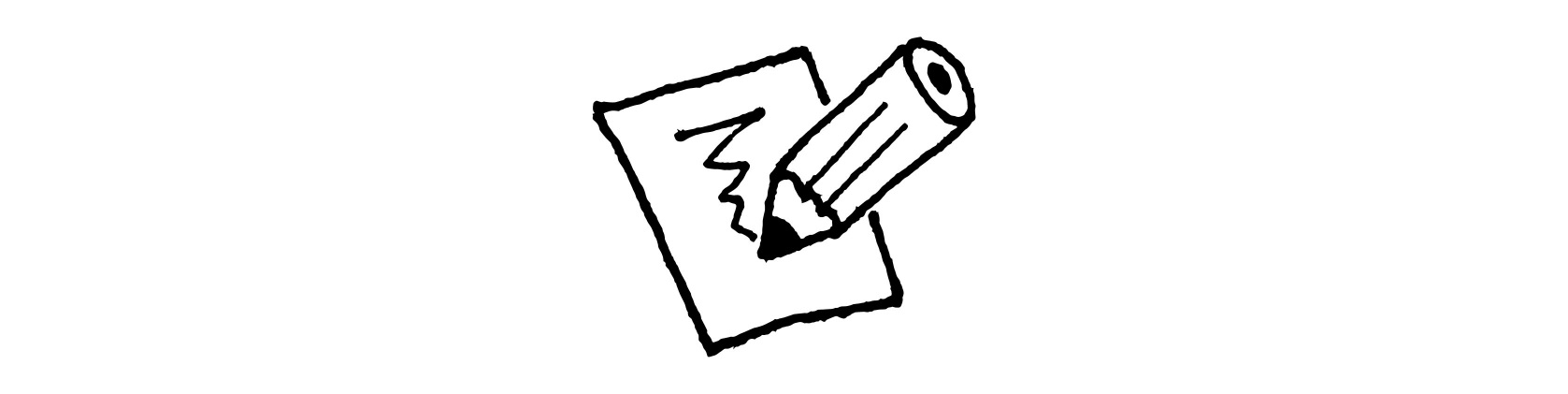